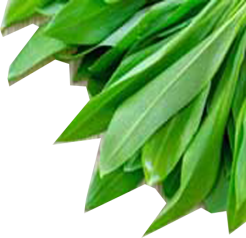 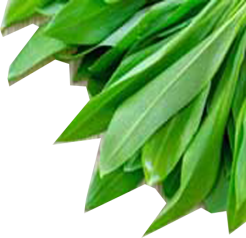 আজকের ক্লাসে সকলকে স্বাগতম
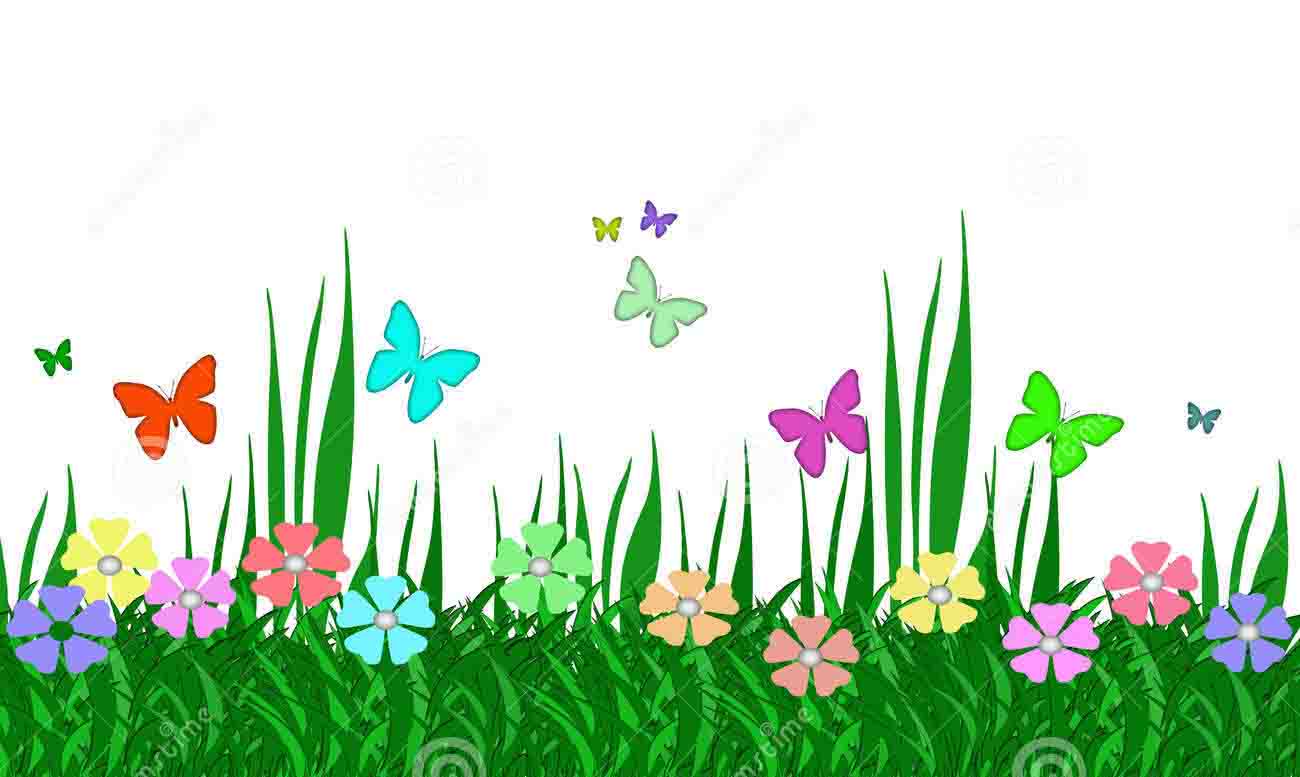 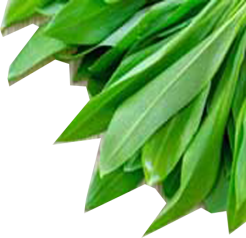 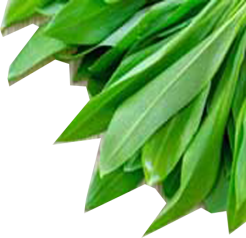 পরিচিতি
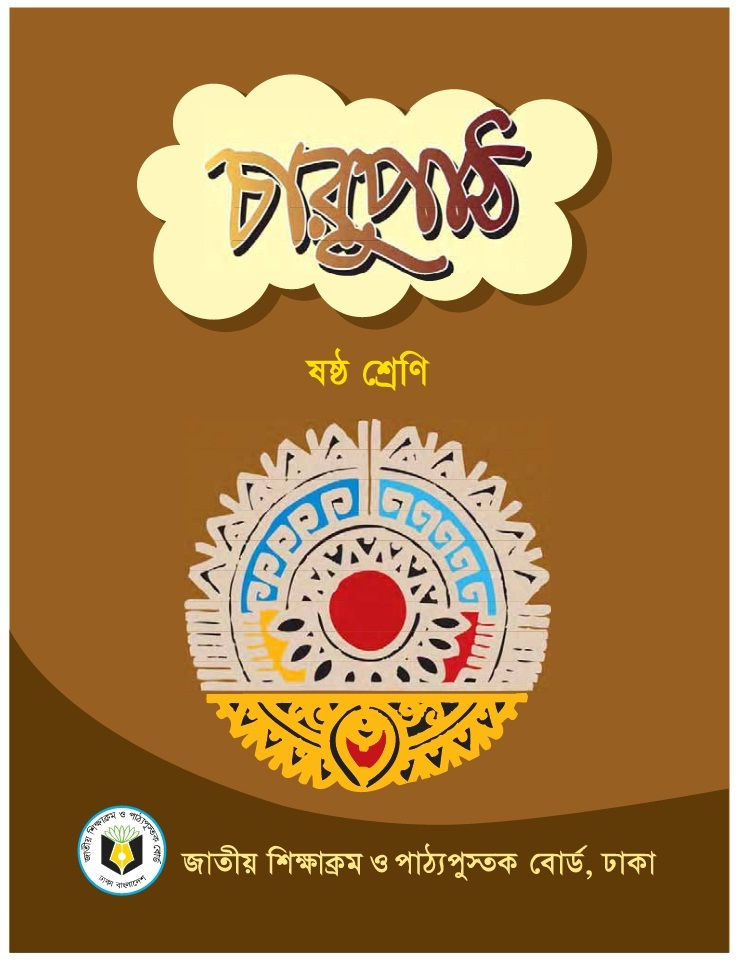 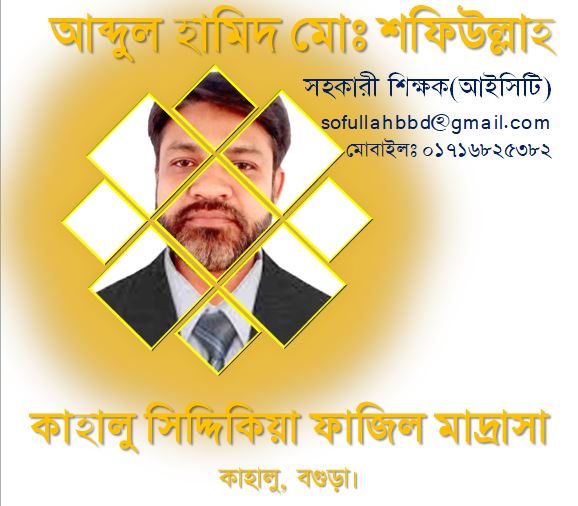 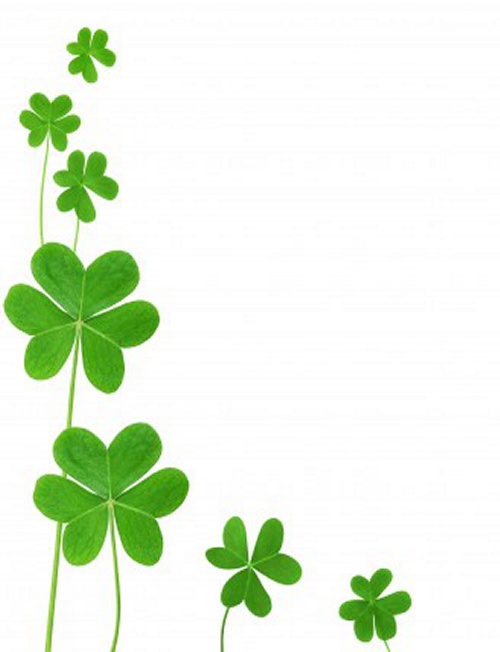 নিচের চিত্রগুলো লক্ষ্য কর
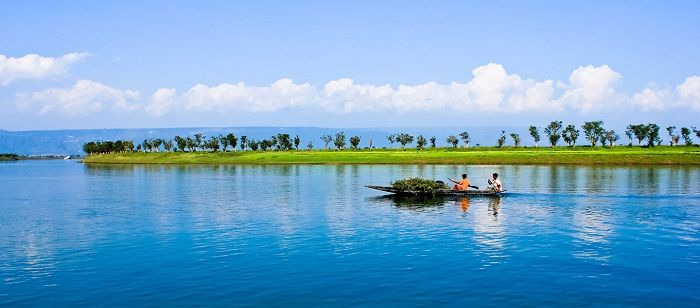 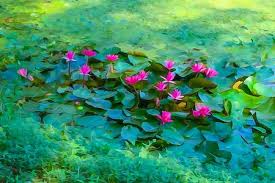 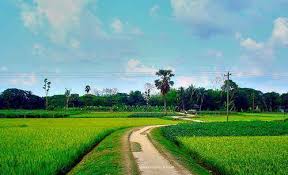 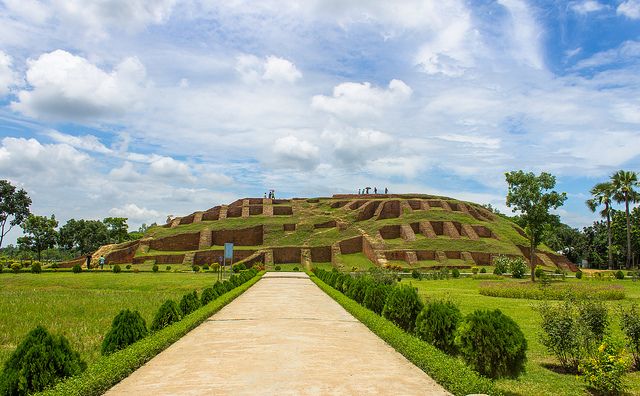 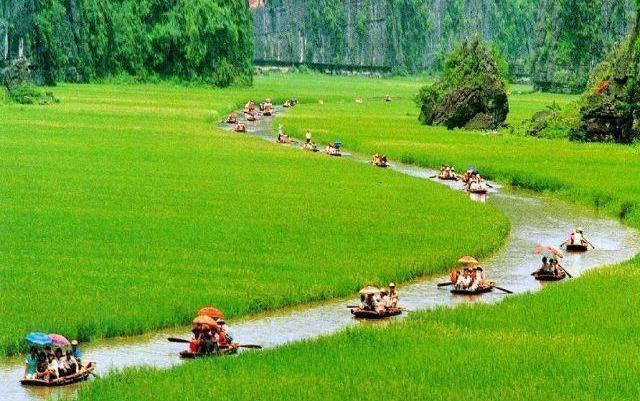 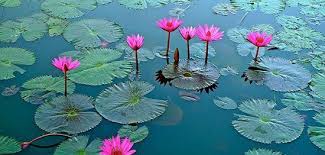 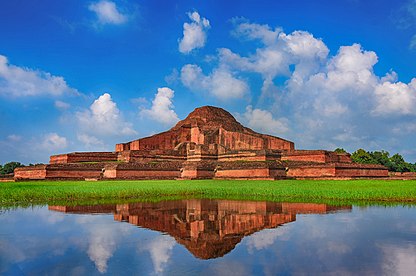 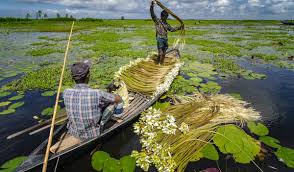 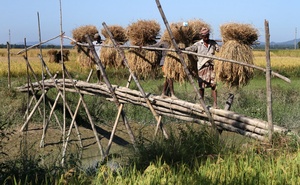 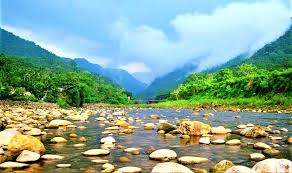 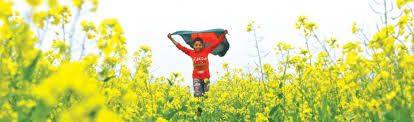 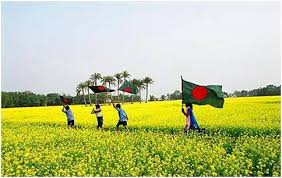 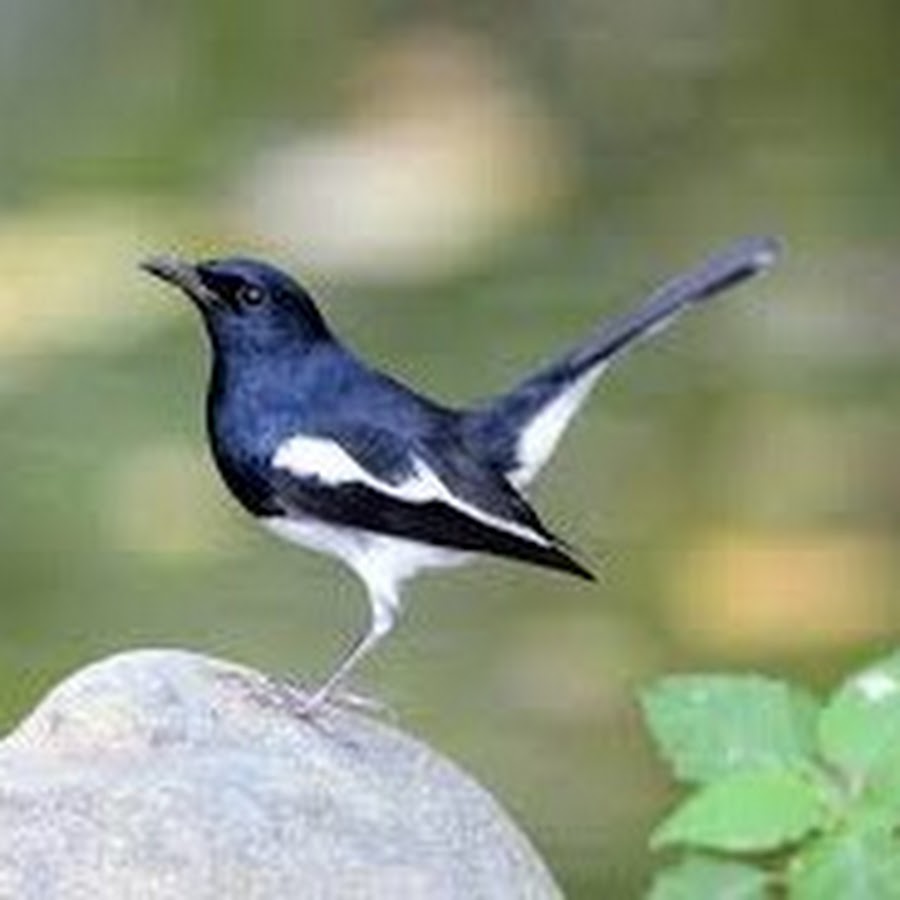 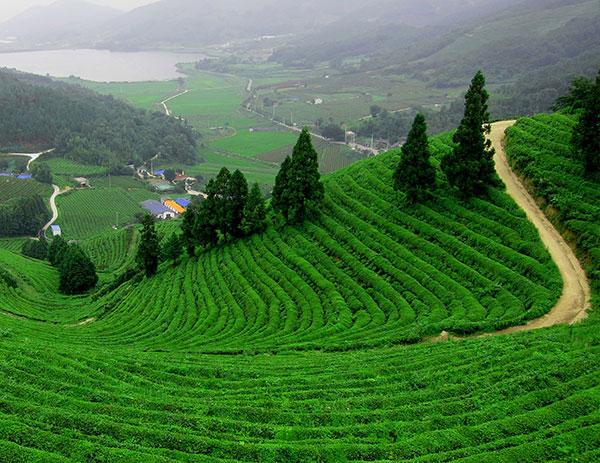 এগুলো কিসের চিত্র লক্ষ করছ?
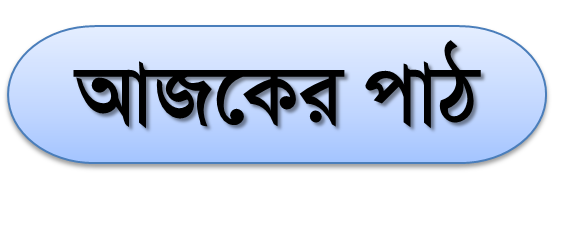 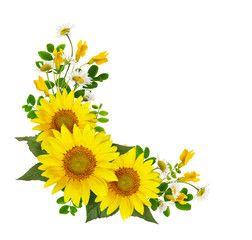 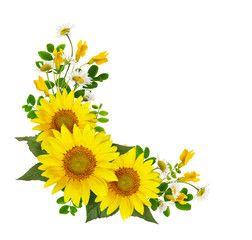 জন্মভুমি
রবীন্দ্রনাথ ঠাকুর
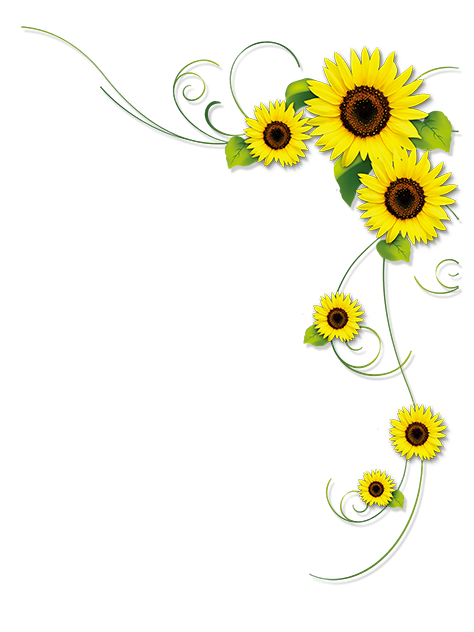 শিখনফল
এ পাঠ শেষে শিক্ষার্থীরা…
১। জন্মভুমির সংজ্ঞা বলতে পারবে;
২। কবি পরিচিতি বলতে পারবে;
৩। কবিতা আদর্শ রুপে পাঠ করতে পারবে ।
4। কবিতার মূলভাব বলতে পারবে ।
কবি পরিচিতি
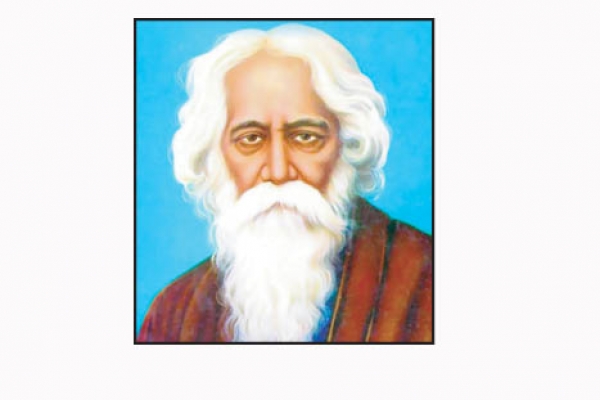 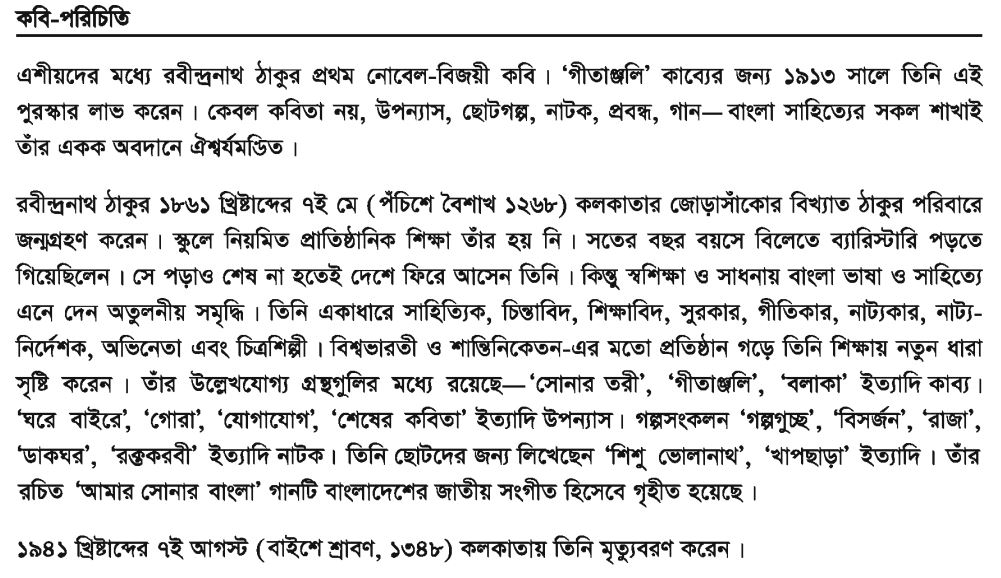 মুল্যায়ণ
১) রবীন্দ্রনাথ ঠাকুর কত খ্রিষ্টাব্দে জন্মগ্রহণ করেন?
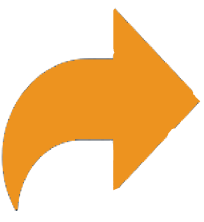 গ) ১৯৭২
ঘ) ১৯৬১
ক) ১৮৬১
খ) ১৮৭২
১) রবীন্দ্রনাথ ঠাকুর কত খ্রিষ্টাব্দে নোবেল পুরস্কার লাভ করেন?
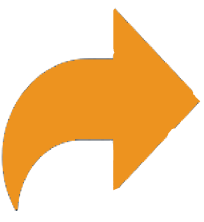 গ) ১৮৬১
ঘ) ১৯৬১
ক) ১৯১৫
খ) ১৯১৩
১) রবীন্দ্রনাথ ঠাকুর  কোন কাব্যগ্রন্থের জন্য নোবেল প্রাইজ পান?
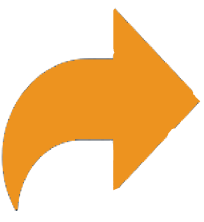 গ) গীতিমাল্য
ঘ) গীতাঞ্জলি
ক) বনফুল
খ) ভগ্নহৃদয়
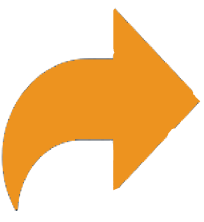 ১) রবীন্দ্রনাথ ঠাকুর কত  তারিখে মৃত্যুবরণ করেন?
গ) ২২শে শ্রাবণ
ঘ) ১৯শে শ্রাবণ
ক) ২৫শে শ্রাবণ
খ) ৩০শে শ্রাবণ
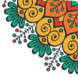 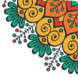 এসো শব্দের অর্থ জেনে নিই
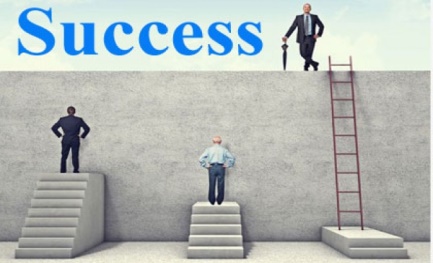 সার্থক
সফল
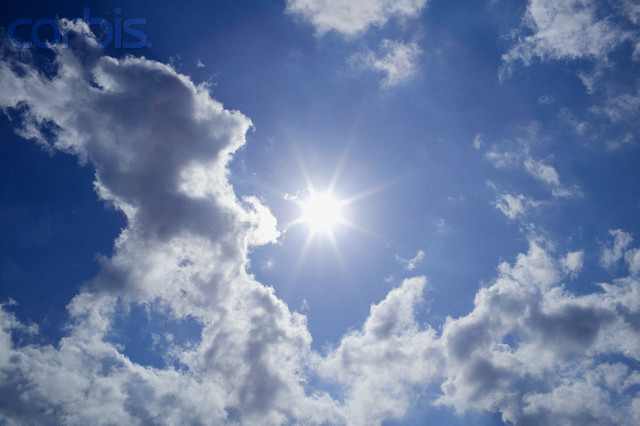 গগন
আকাশ
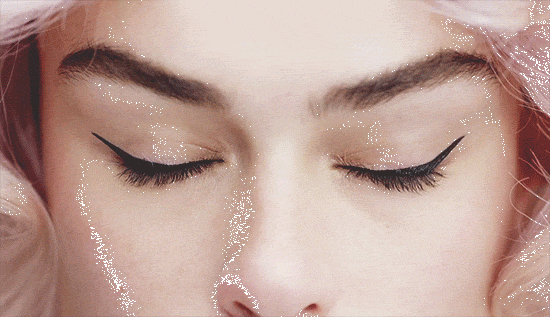 মুদব
বন্ধ করব
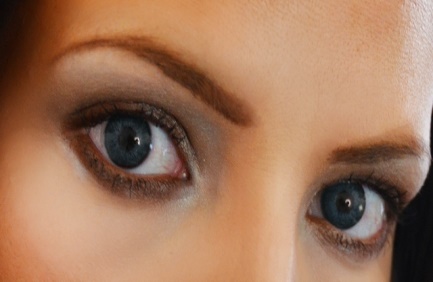 চোখ
নয়ন
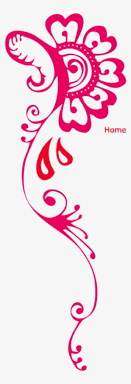 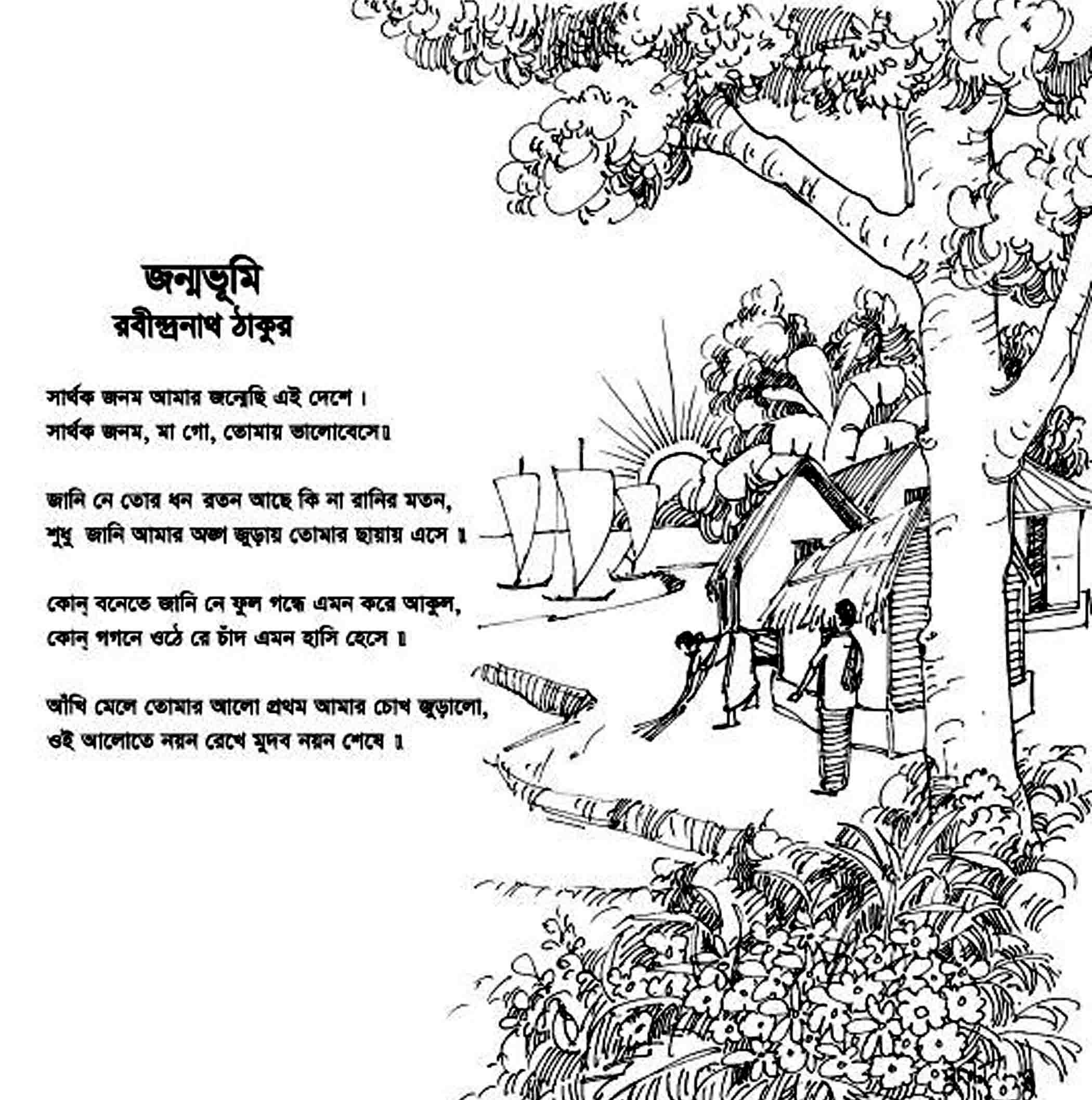 আদর্শ পাঠ
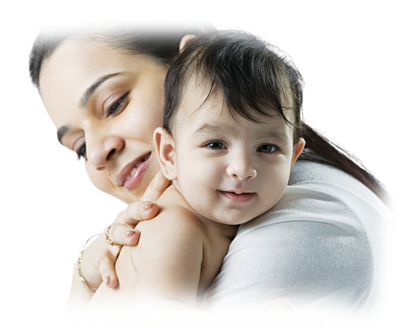 সার্থক জনম আমার জন্মেছি এই দেশে।
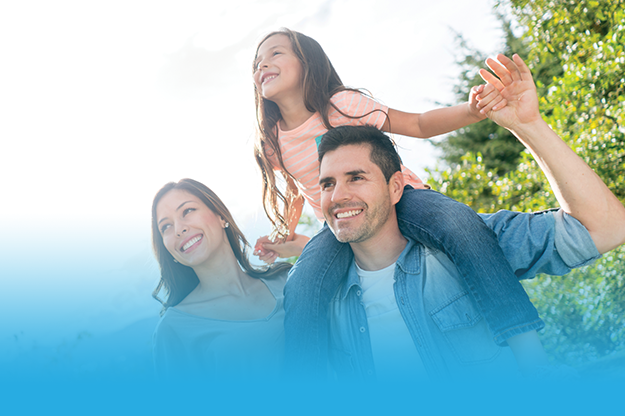 সার্থক জনম, মা গো, তোমায় ভালোবেস।।
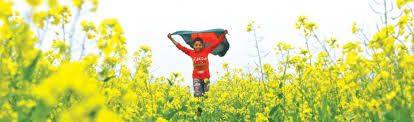 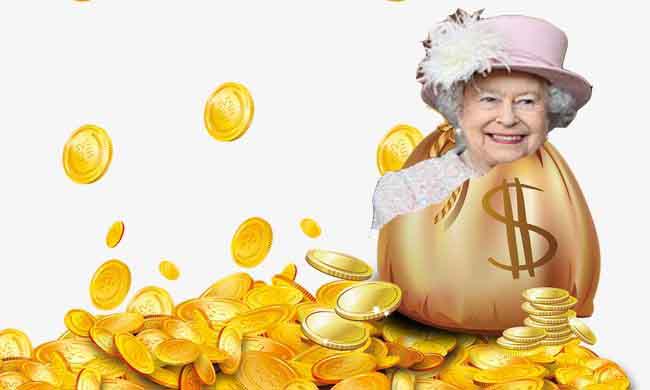 জানি নে তোর ধনরতন আছে কি না রানির মতন,
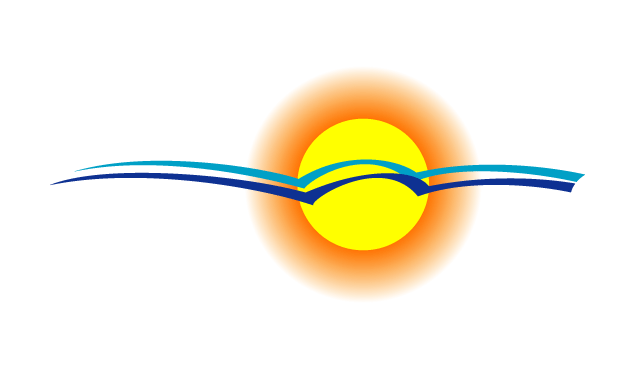 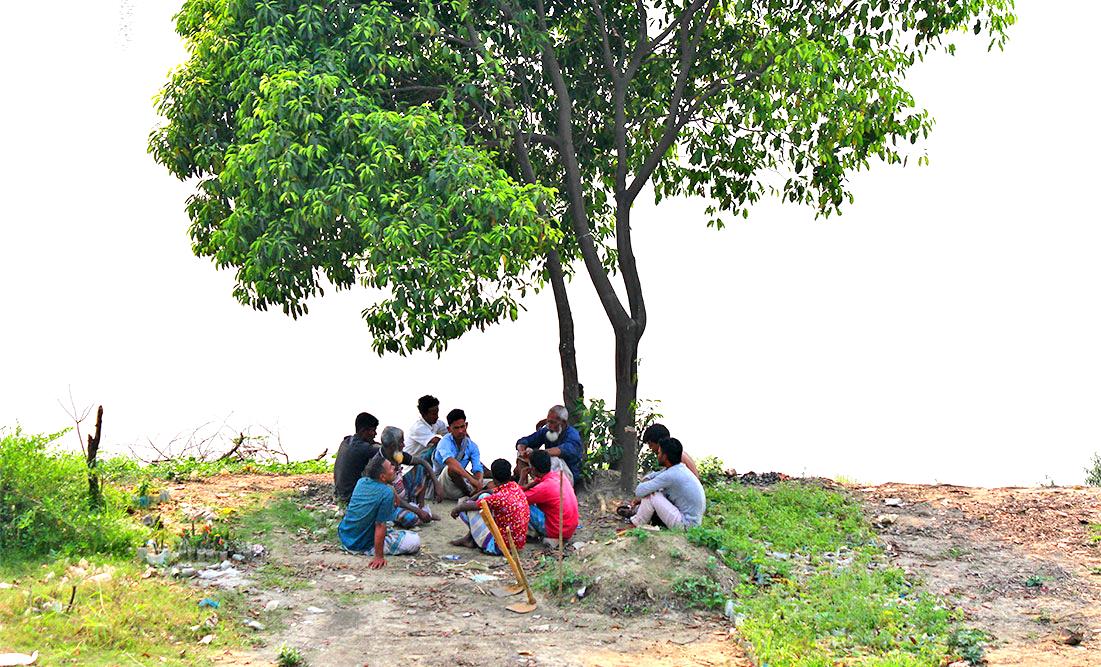 শুধু জানি আমার অংগ জুড়ায় তোমার ছায়ায় এসে।।
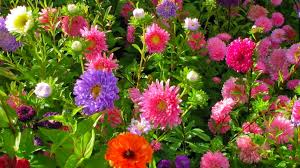 কোন বনেতে জানি নে ফুল গন্ধে এমন করে আকুল,
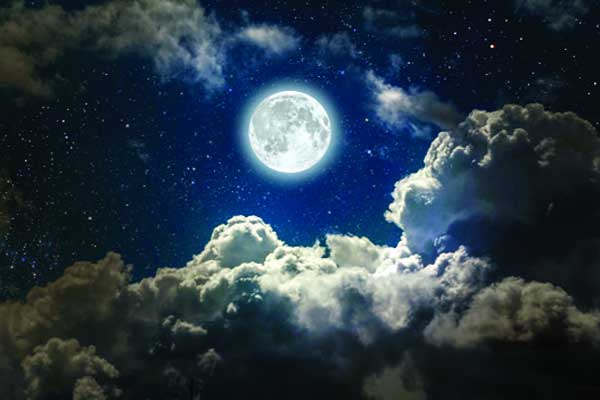 কোন্‌ গগনে ওঠে রে চাঁদ এমন হাসি হেসে ।।
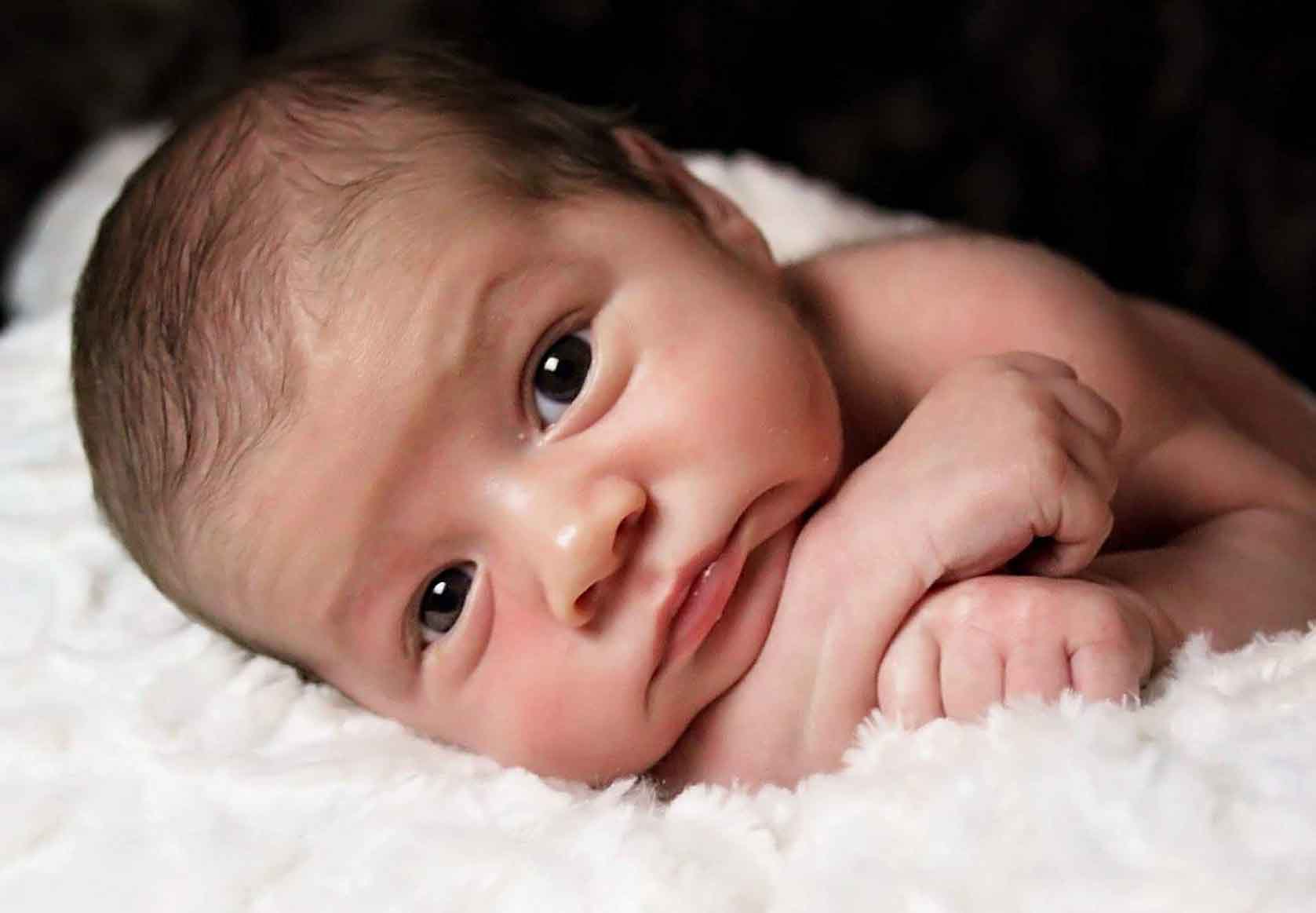 আখিঁ মেলে তোমার আলো প্রথম আমার চোখ জুড়ালো,
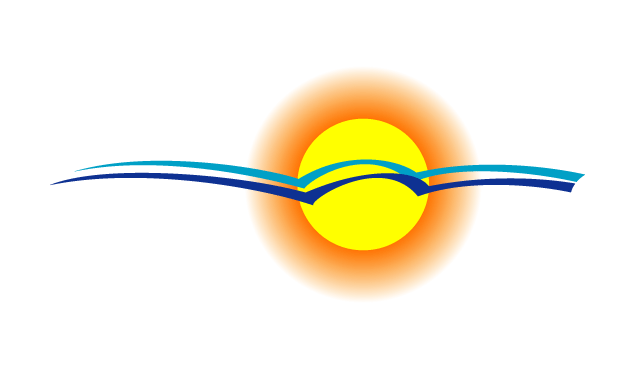 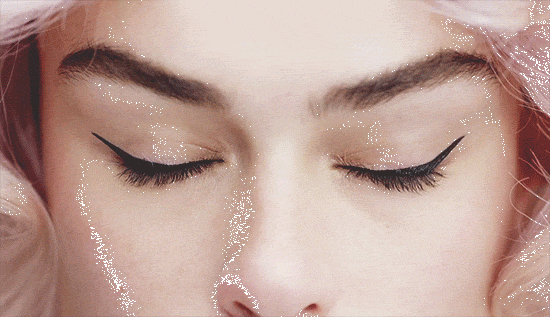 ওই আলোতে নয়ন রেখে মুদব নয়ন শেষে।।
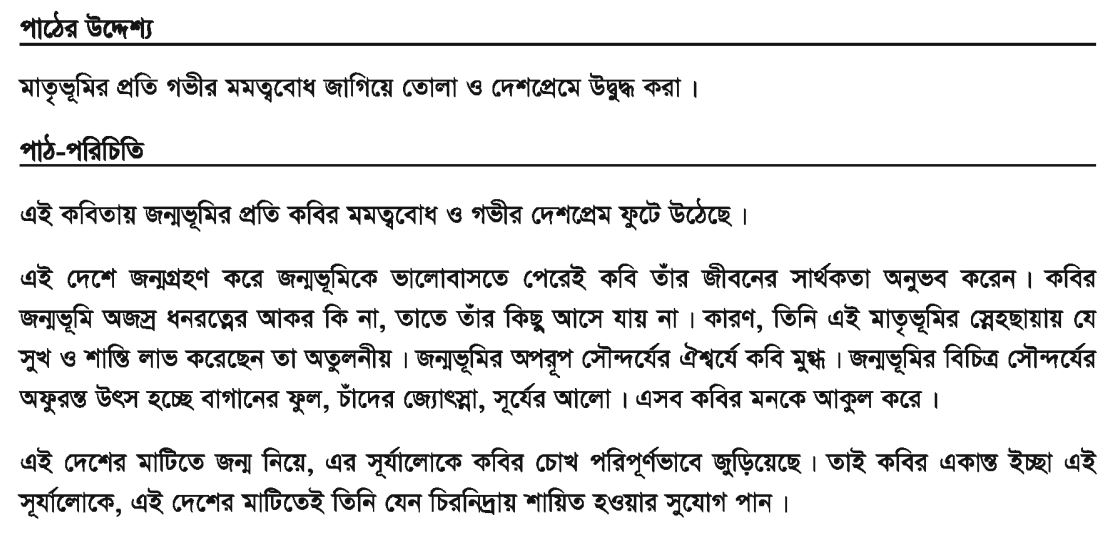 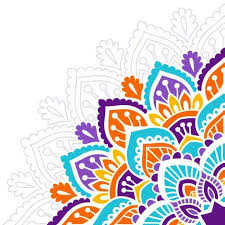 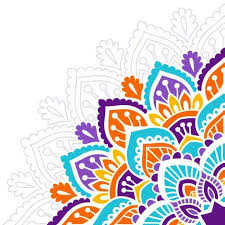 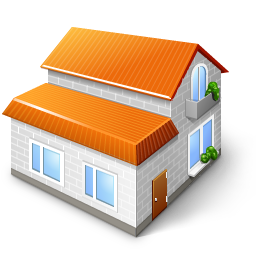 বাড়ির কাজ
জন্মভূমি কবিতার মুল ভাব তোমার নিজের ভাষায় লিখে নিয়ে আসবে।
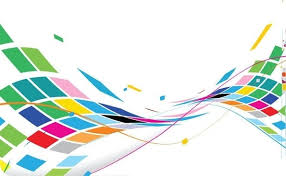 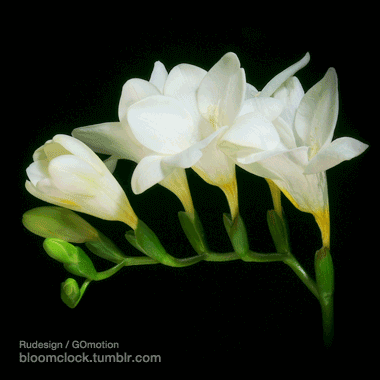 সবাইকে ধন্যবাদ
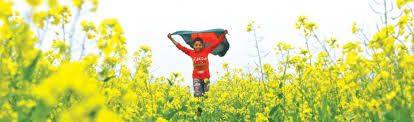